Математика VI
83-84. Приложение на пропорциите. Разделяне на количество в дадено отношение
Пропорции
В този урок ще научите
01
02
03
04
как да прилагаме свойствата на пропорциите;
как да разделяте количество в дадено отношение;
как съкратено да записватe отношенията a : b, b : c и a : c;
Табличка  за бързо и лесно извършване на пресмятанията 
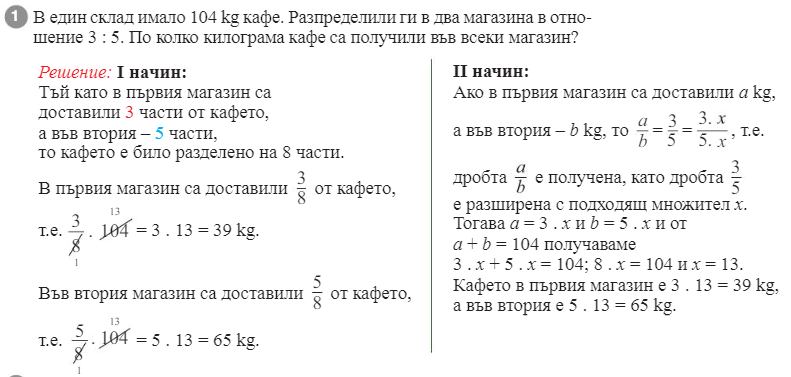 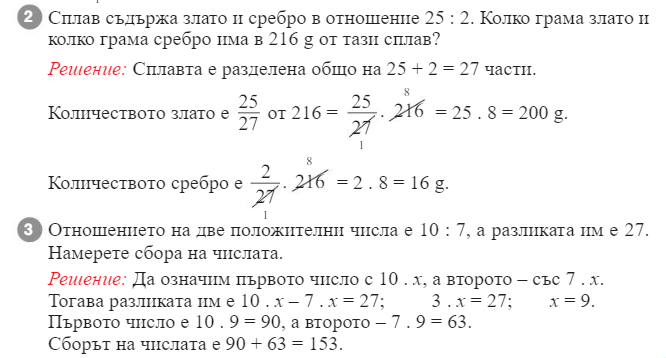 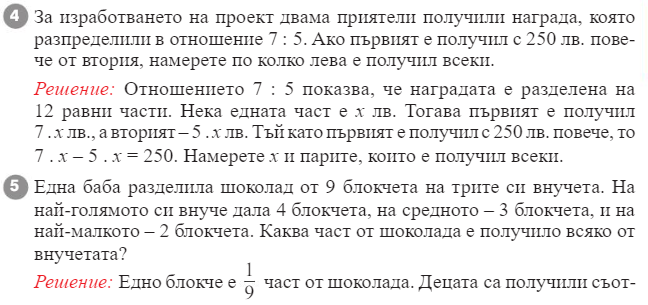 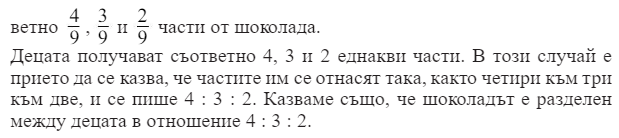 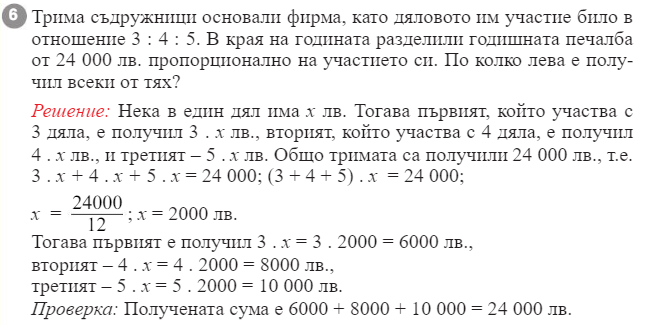 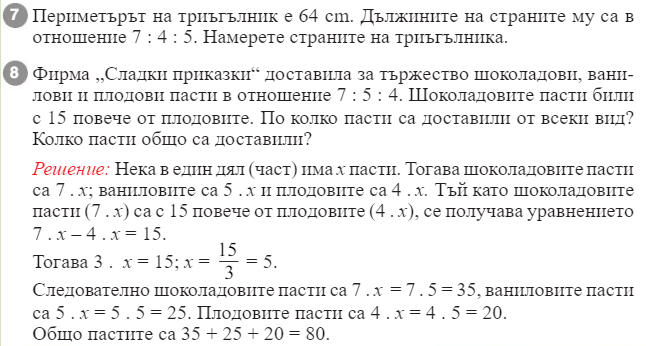 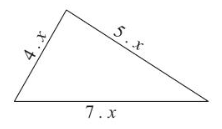 28, 20 и 16
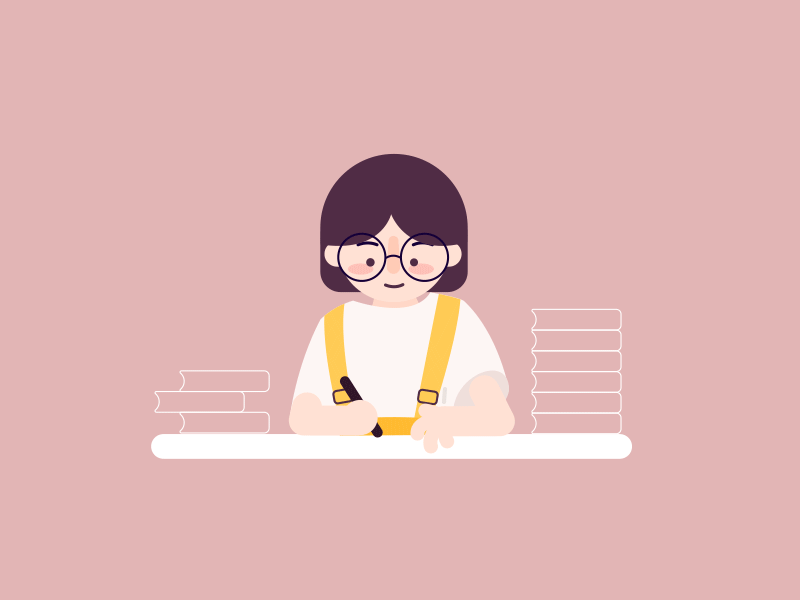 Домашна работа – учебна тетрадка, стр. 8